EYFS Maths
Week beg: 19th October 
Number 1 - 10
Monday 19th October
Hide some numerals outside. Children run to find a numeral – can you find a partner with the same numeral? Can you say which number you have found? Can you group yourselves with the same number? How many children holding a 3? 

Mix up cards with different objects on from 1 object to 10 objects. Can you arrange them from smallest to largest? Largest to smallest?
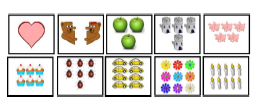 Tuesday 20th October
Have lego towers of 1 – 10 made. Give children number cards 1 – 10. 

Can the children match up the correct numeral with each lego tower.
Wednesday 21st October
Play snap! Children are given the same amount of cards (with pictorial representation and numerals on). They turn them over one at a time. If two cards, that are equal, are placed down in a row you can put your hand on top and shout ‘snap’. 

Have numbers 1 – 10 on paper. Place a sticker over or colour in number when said or rolled on a dice.
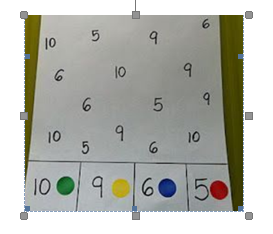